Екскурсія до краєзнавчого  музею м. Куп’янська.26.09.14
User
Наш вчитель Зінаїда Іванівна
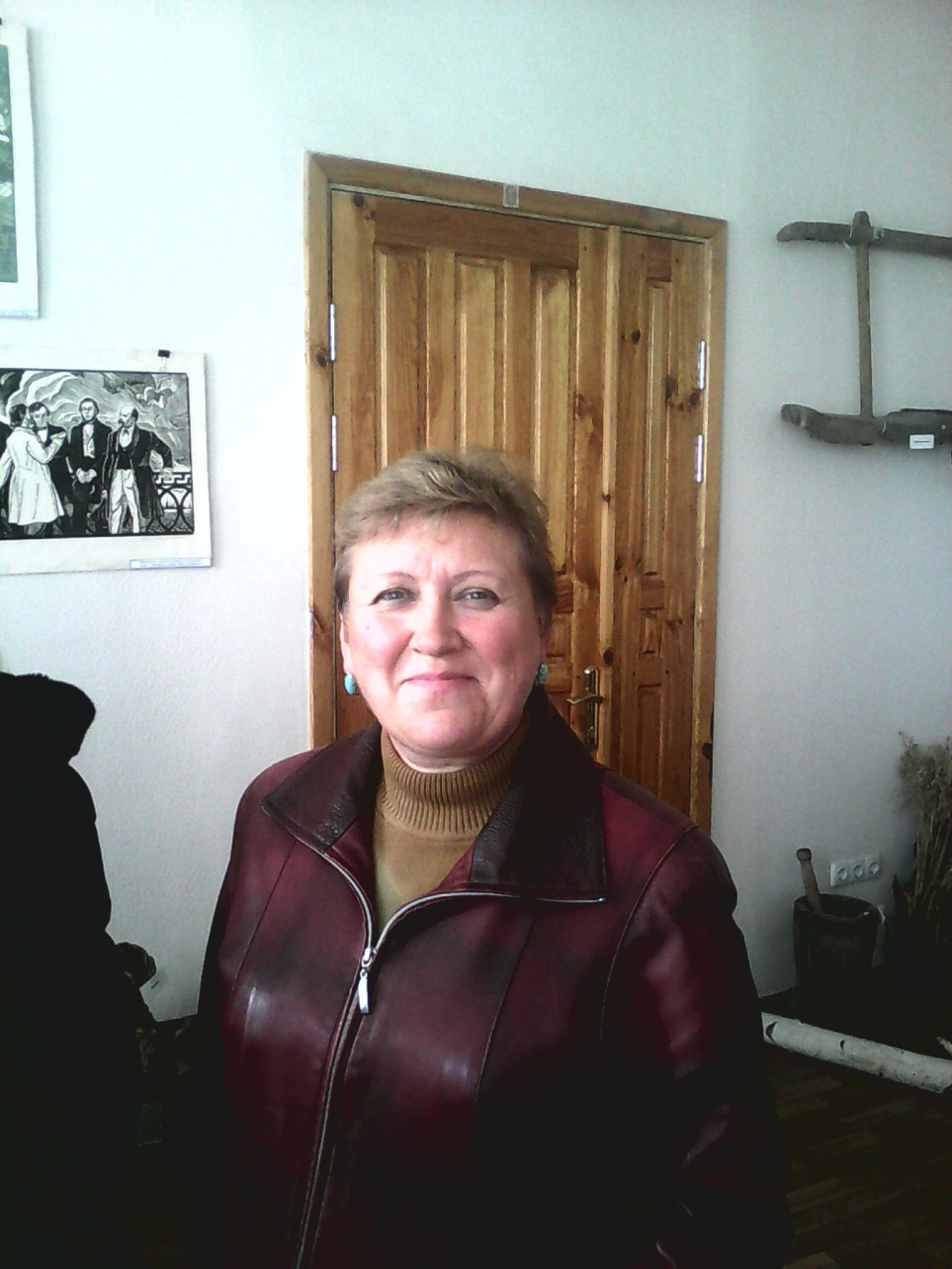 Етнографічна зала
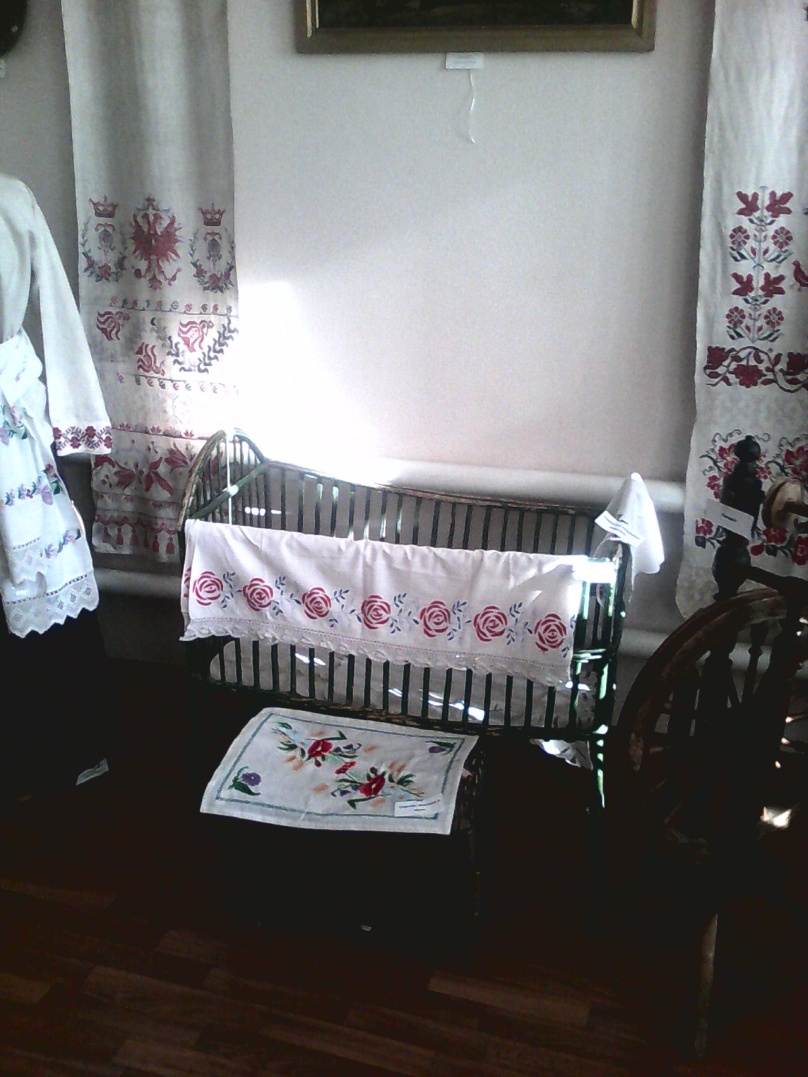 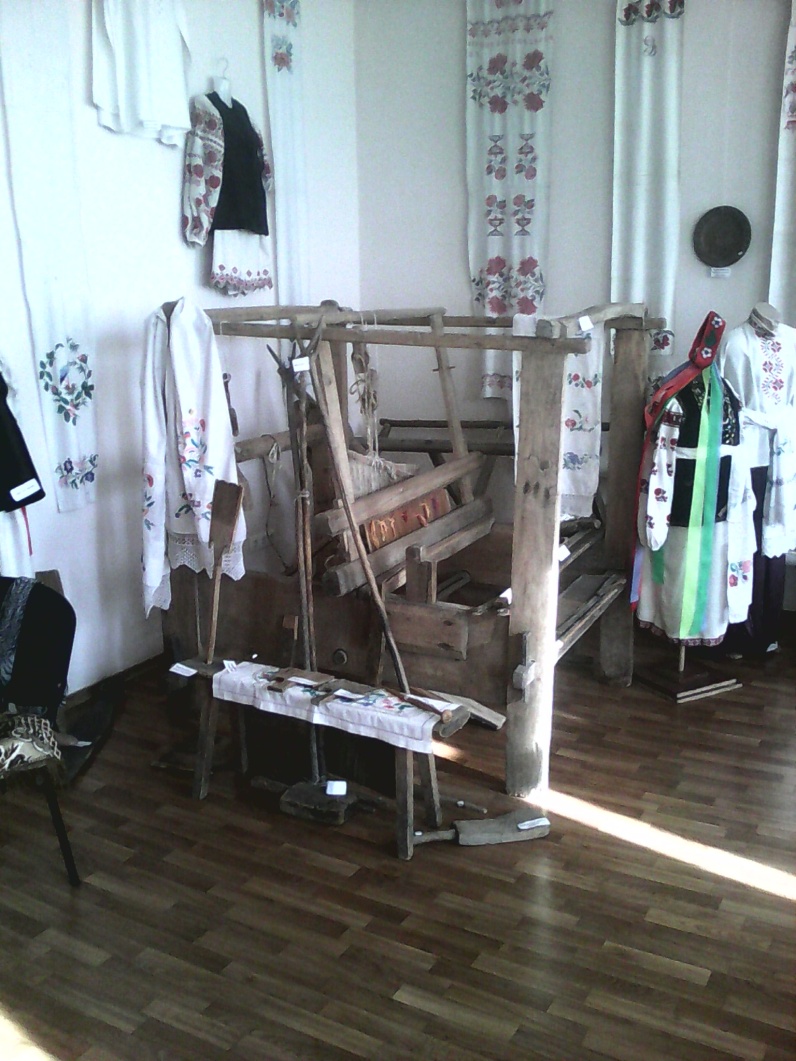 Український одяг
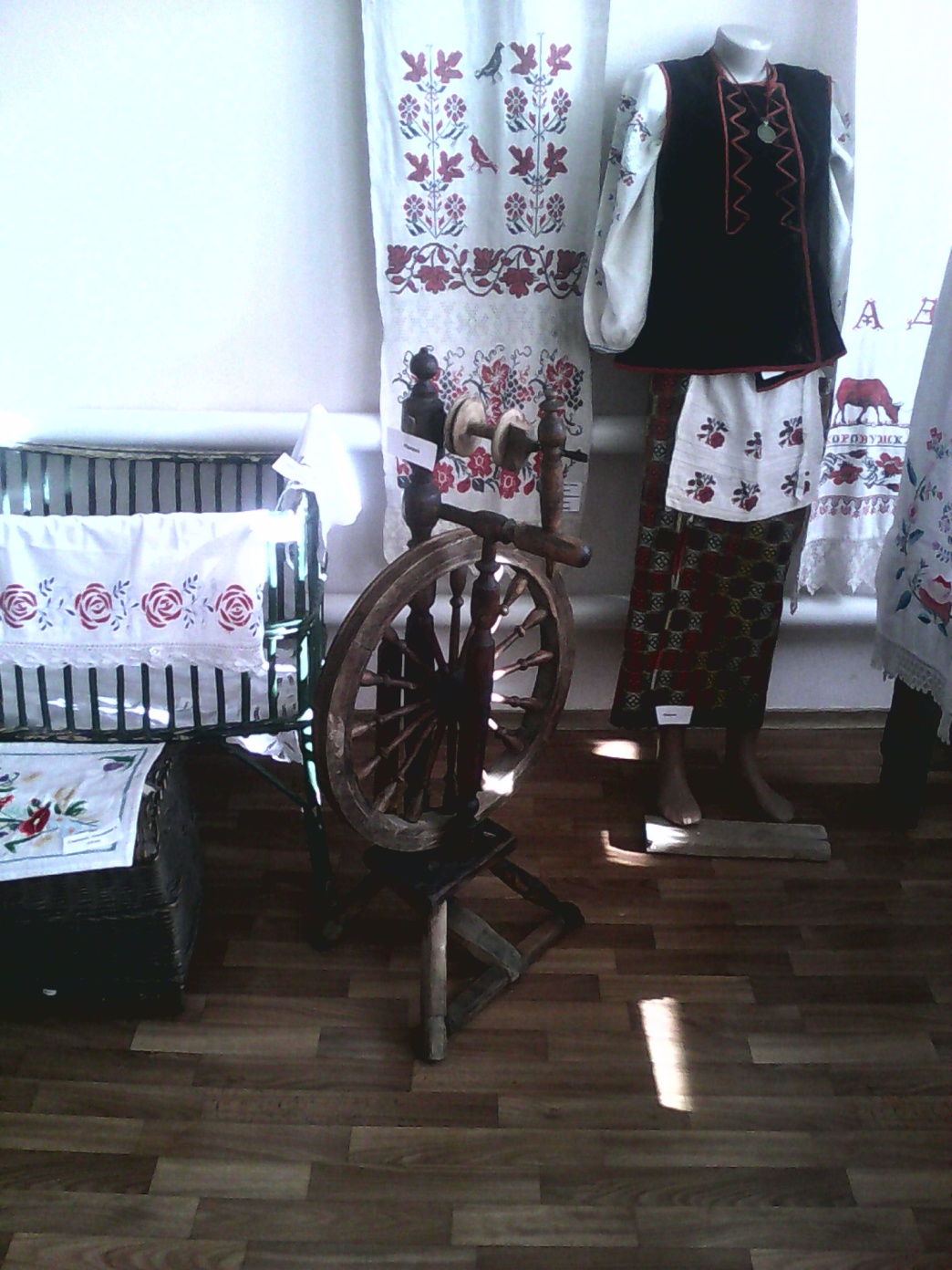 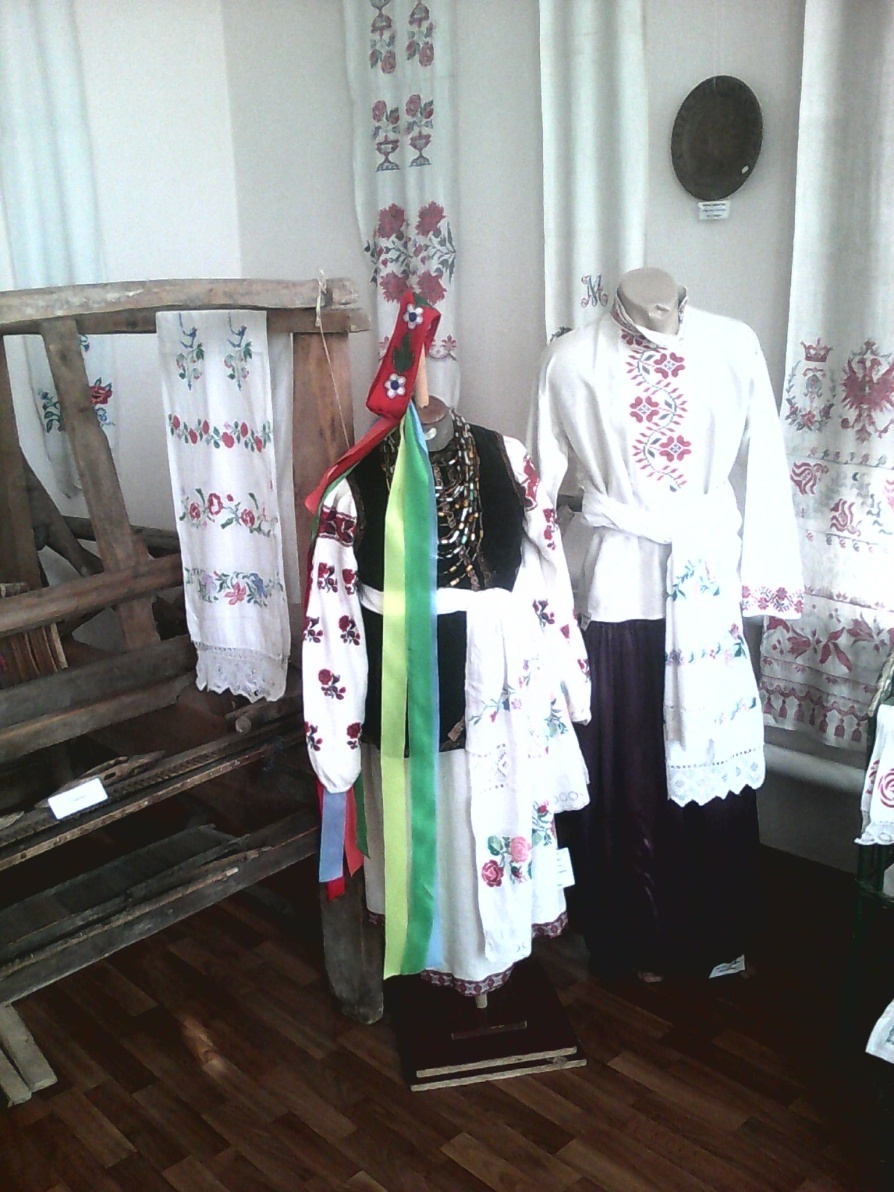 Предмети побуту українського народу ХІХ – ХХ століття
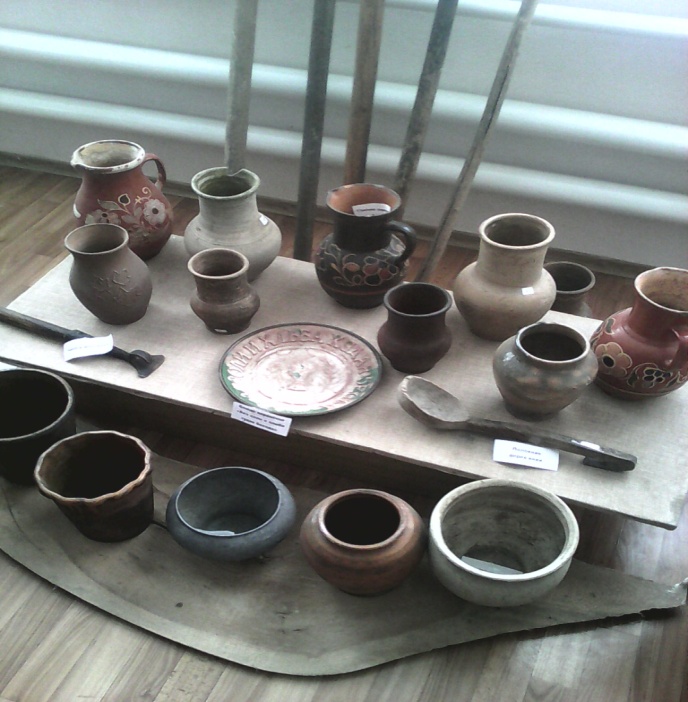 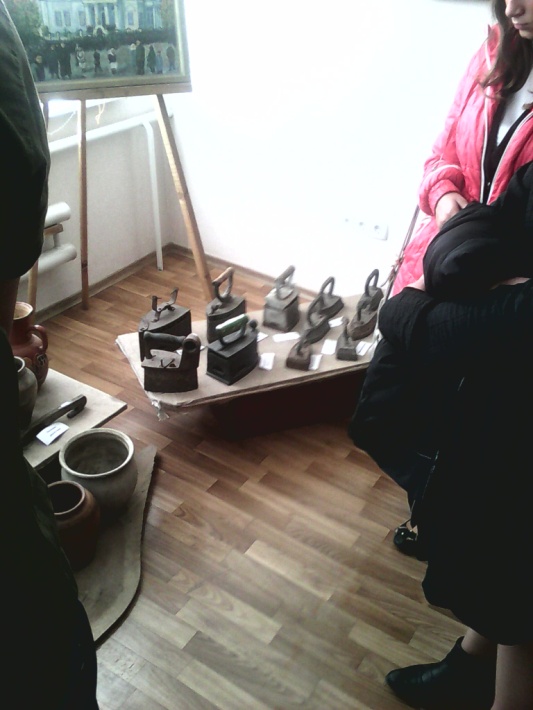 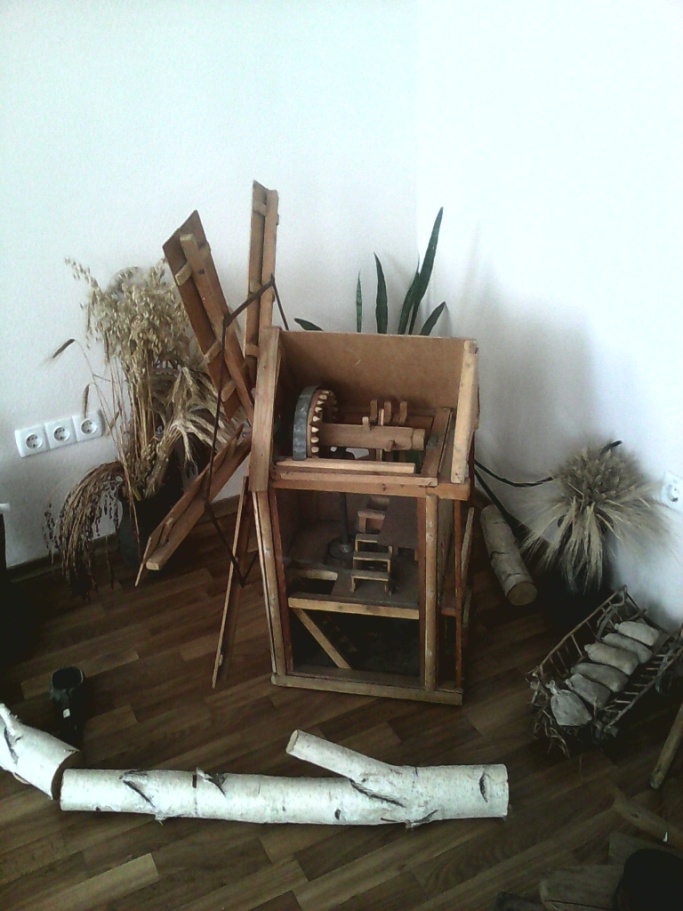 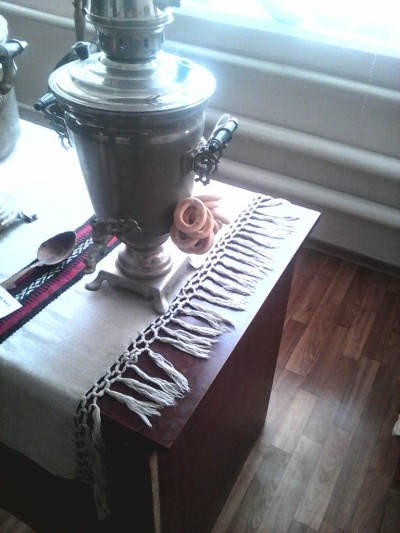 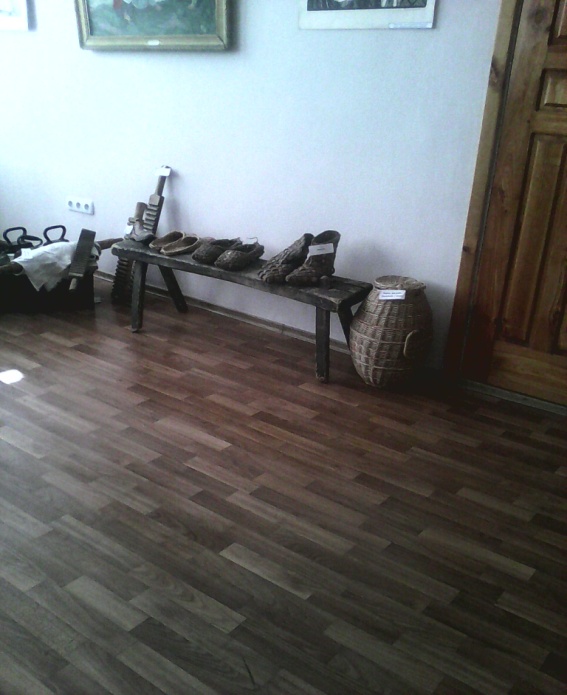 Картини
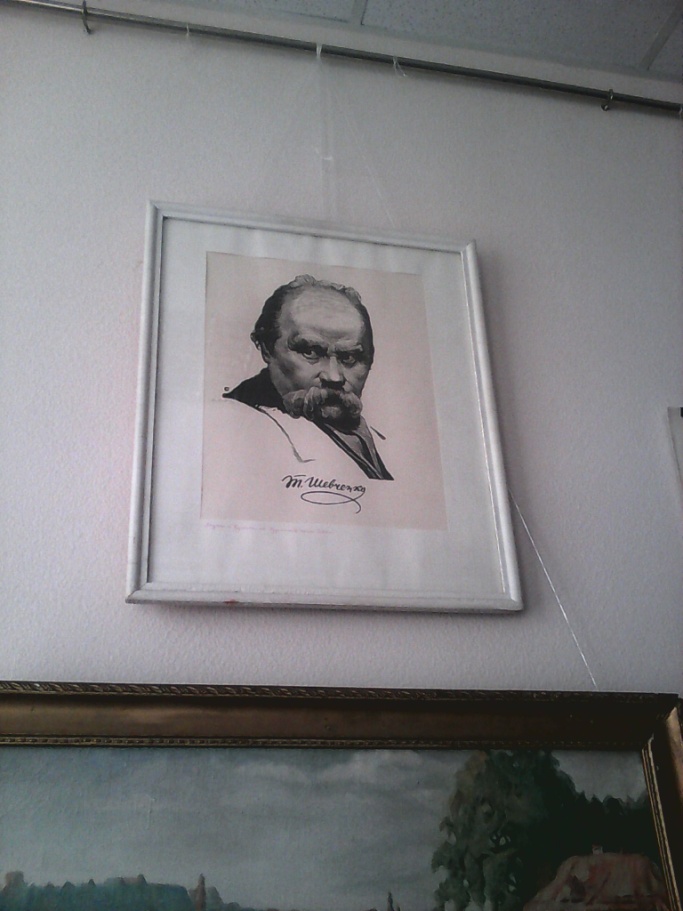 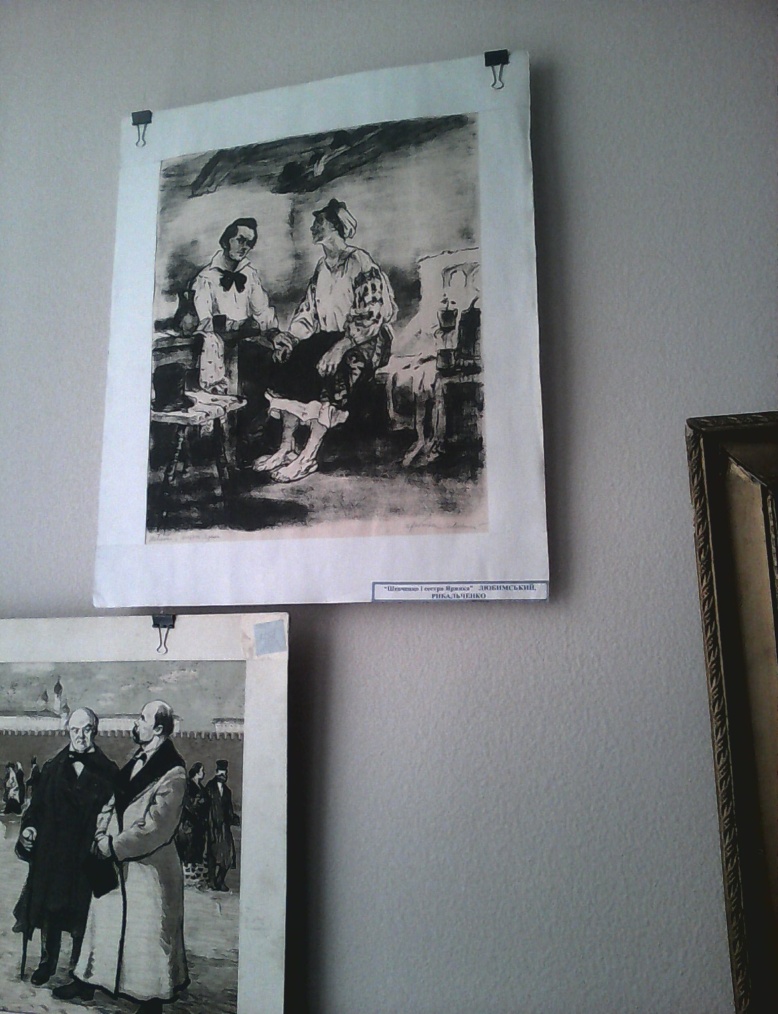 Тарас Григорович Шевченко
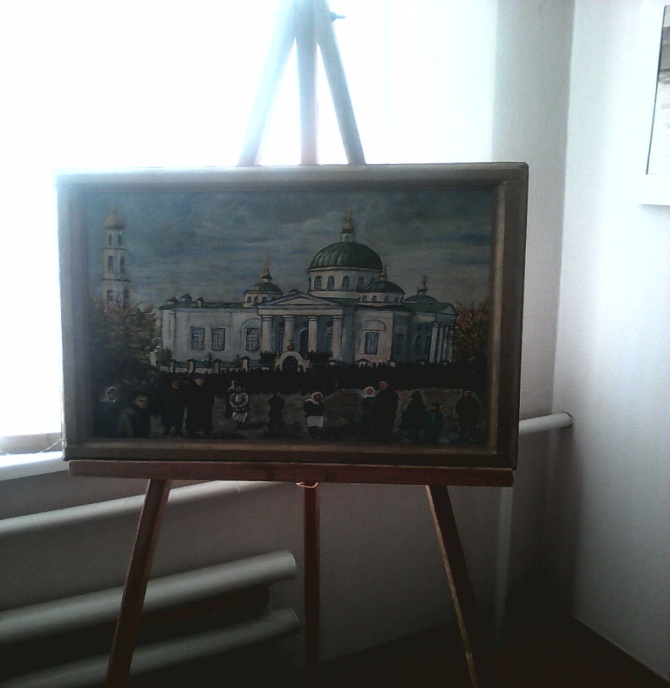 Собор котрий розібрали
Від Етнографічної зали, прямуємо до зали бойової слави( Зал Великої Вітчизняної війни в стані реконструкції )
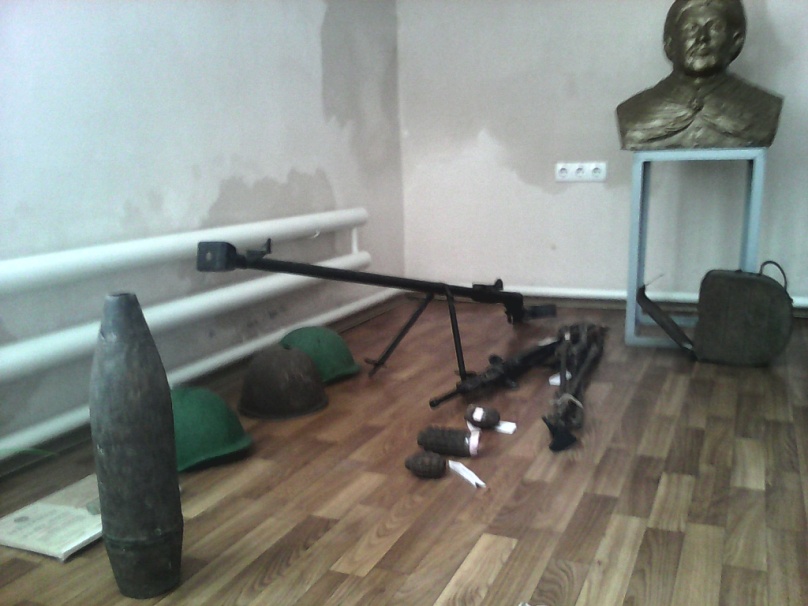 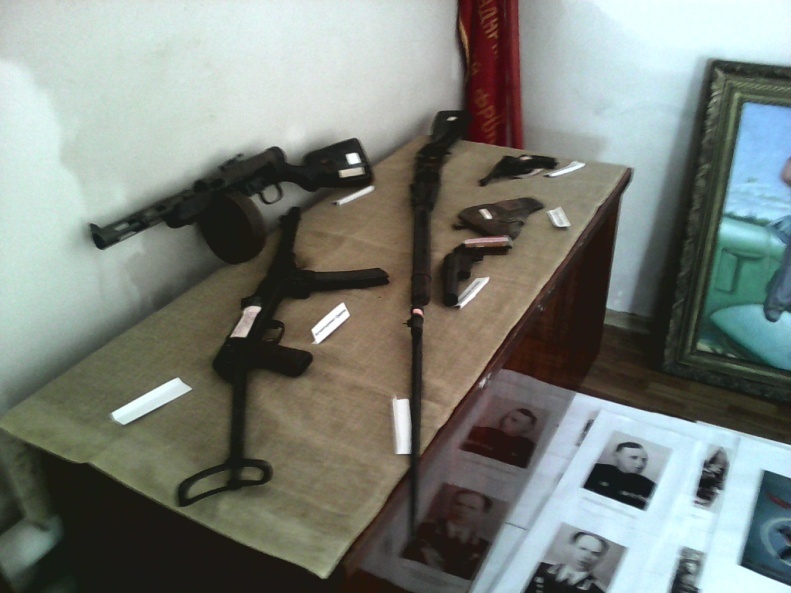 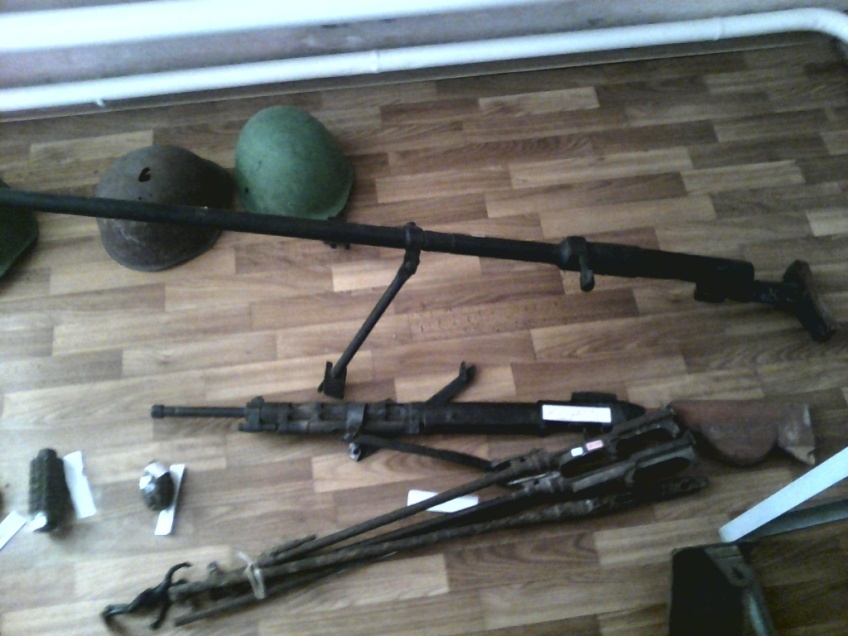 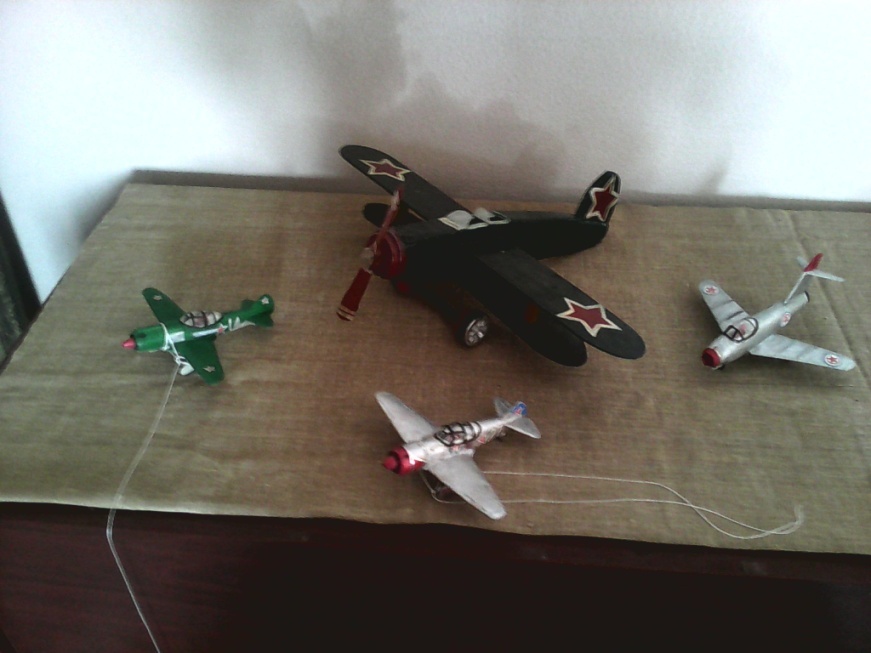 Юні патріоти та музеєзнавці
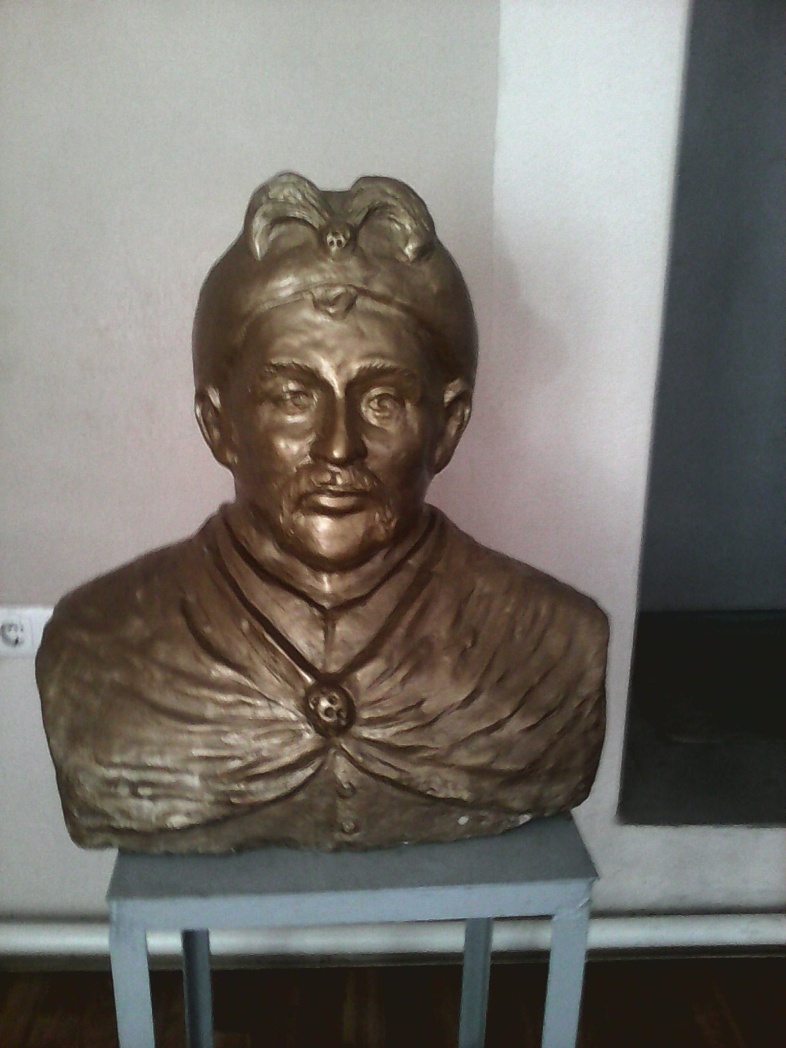 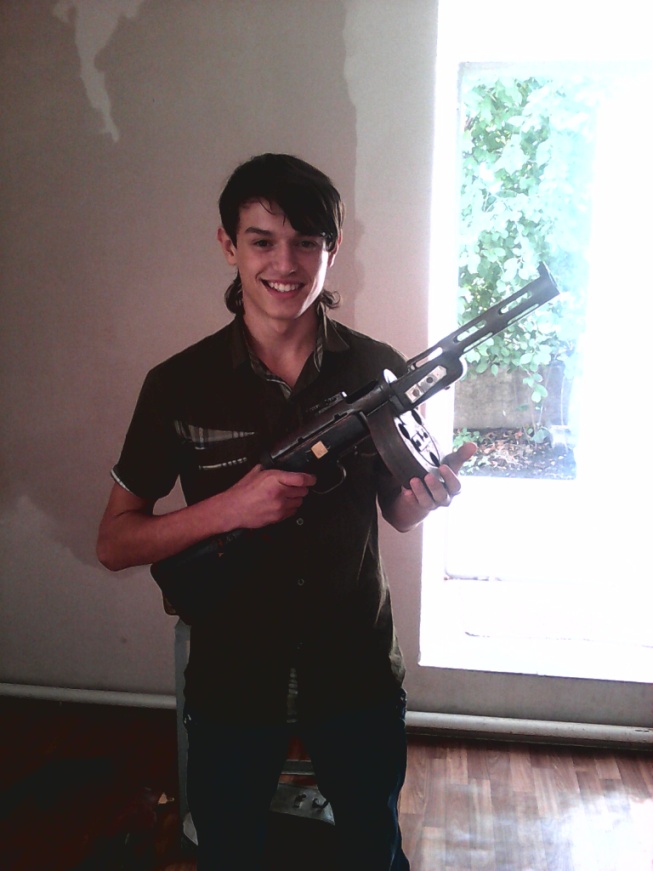 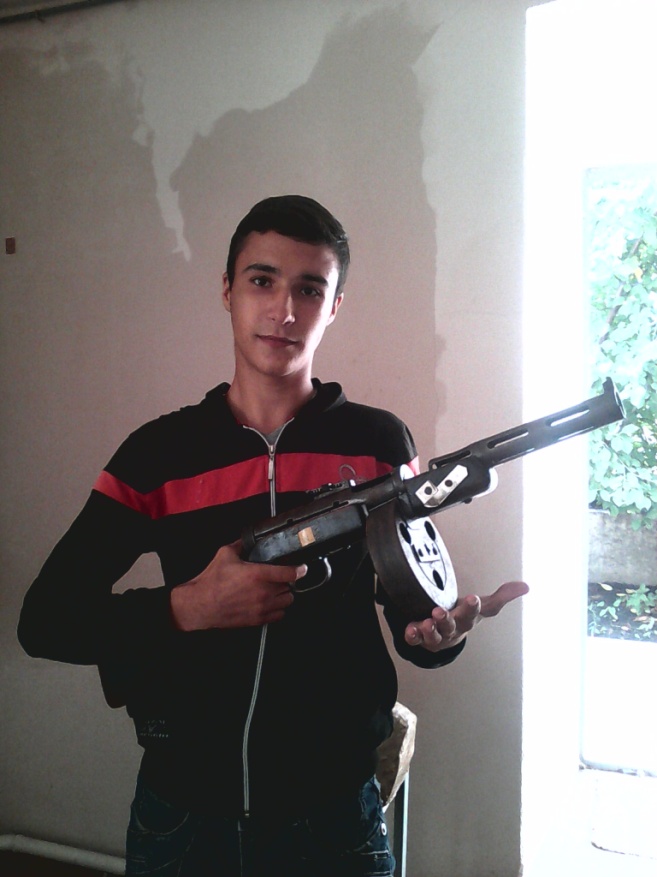 Богдан Хмельницький
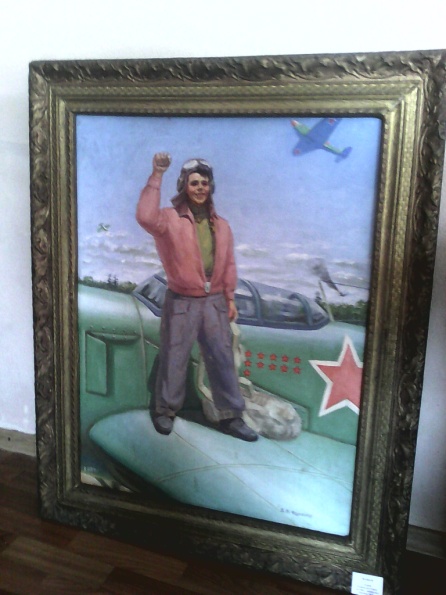 Вийшовши   з музею, прямуємо до пам’ятника голодомору через площу Леніна м. Куп’янська
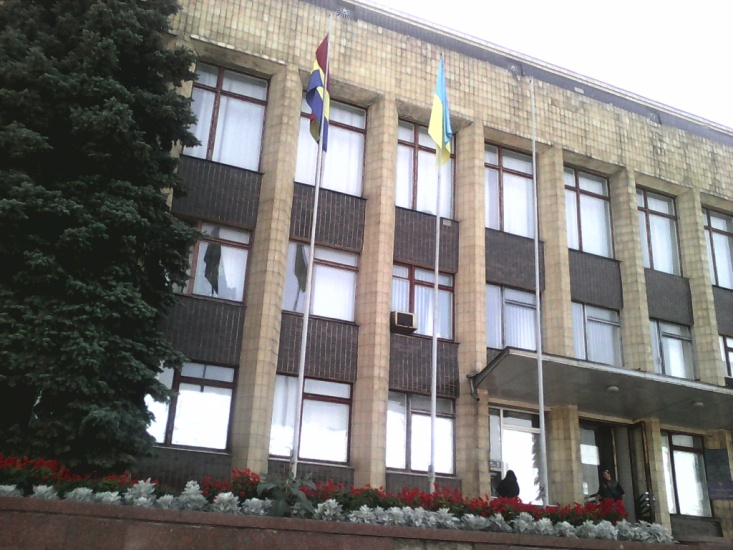 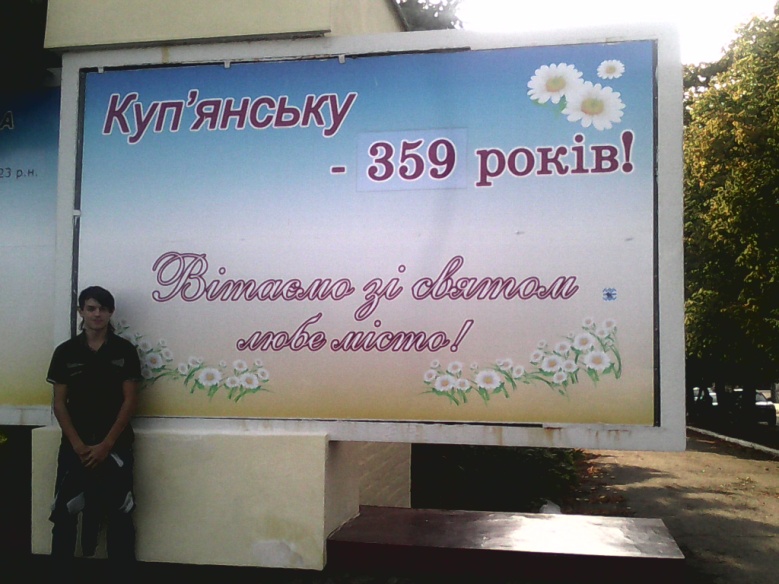 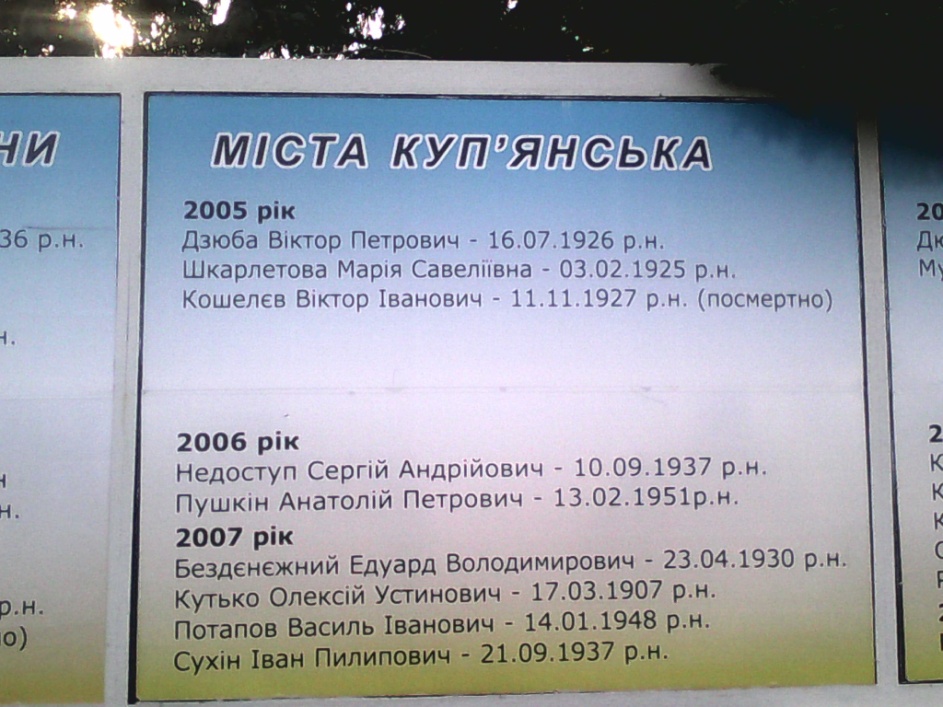 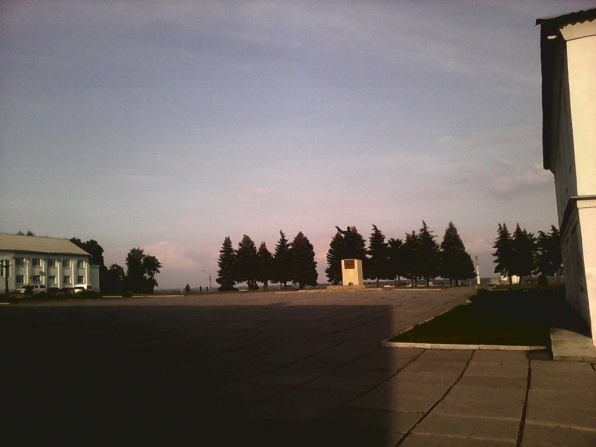 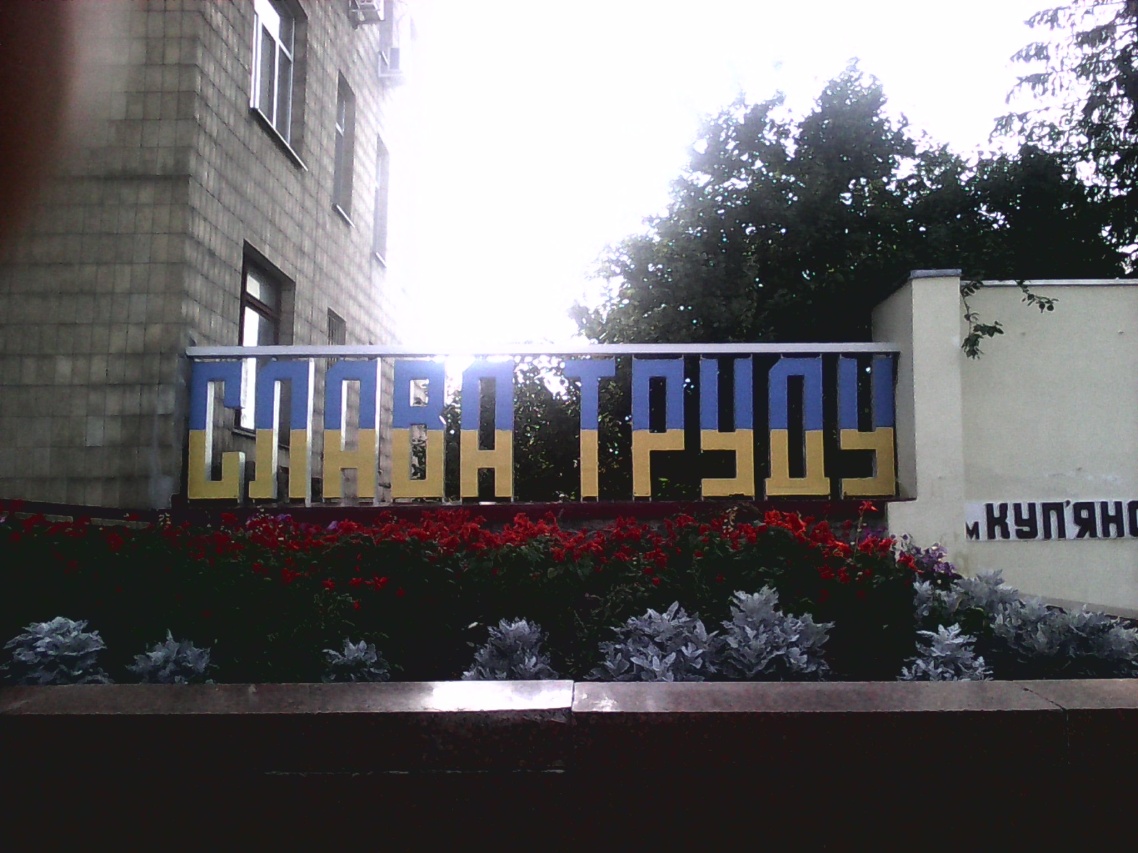 Пам’ятник   голодомору
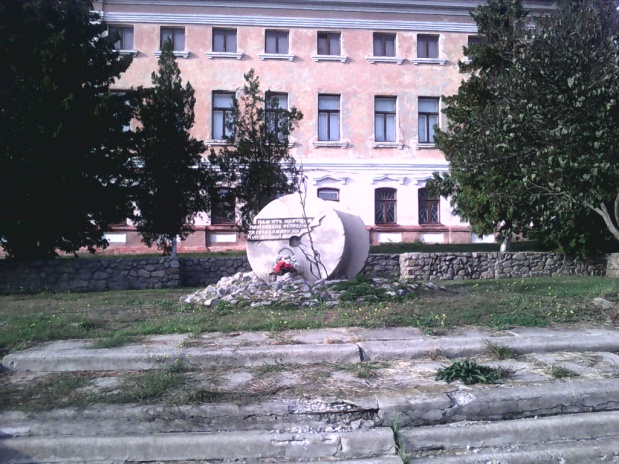 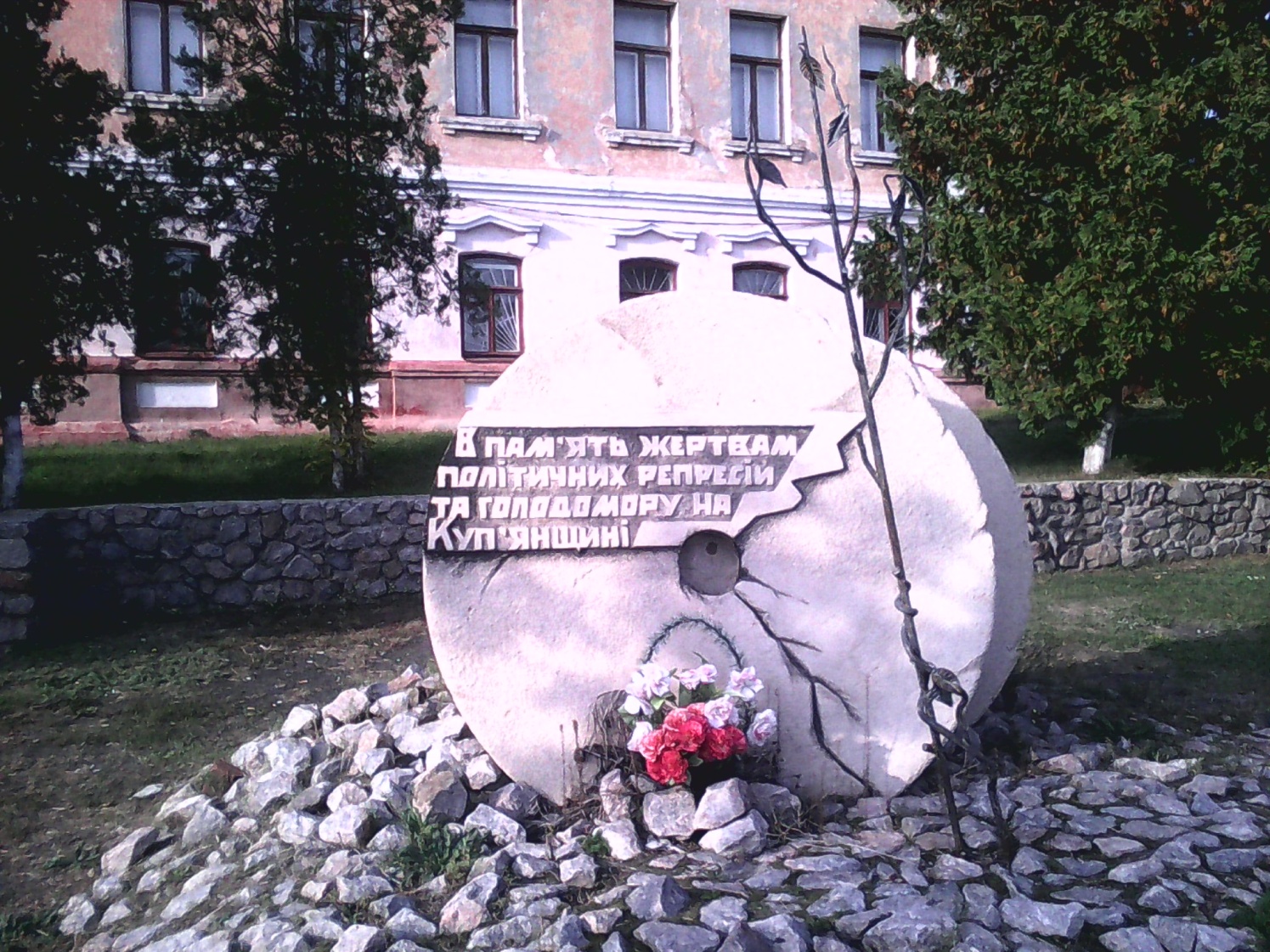 Юні музеєзнавці біля пам’ятника жертвам голодомору.
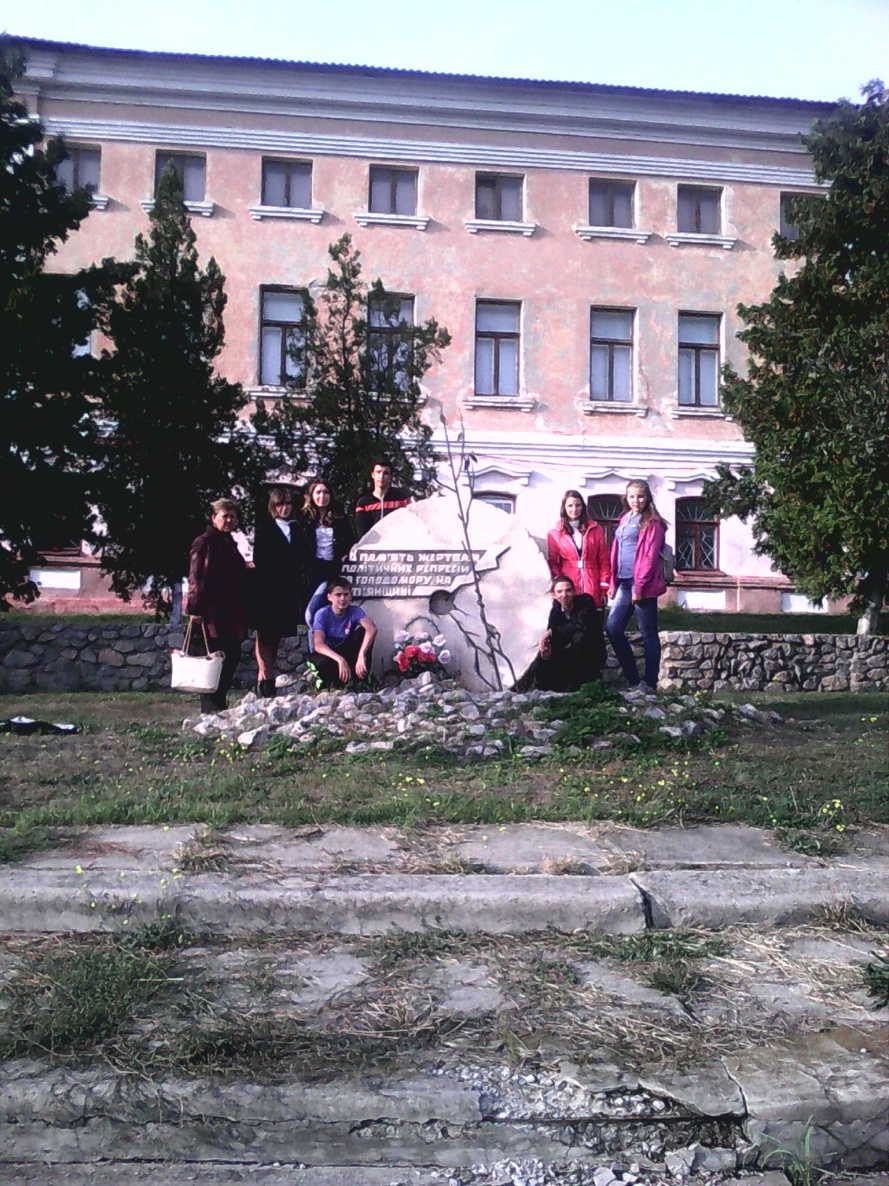 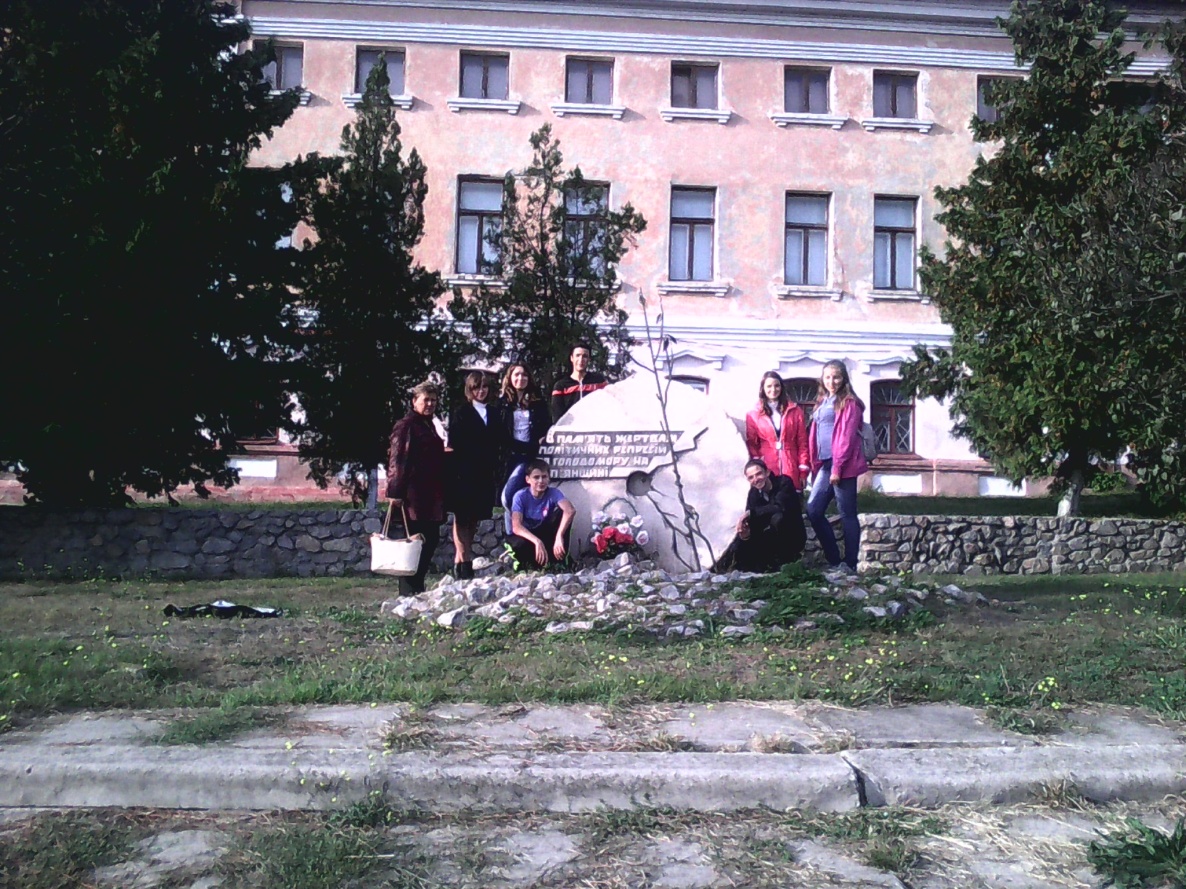 Підходимо до стели Слави
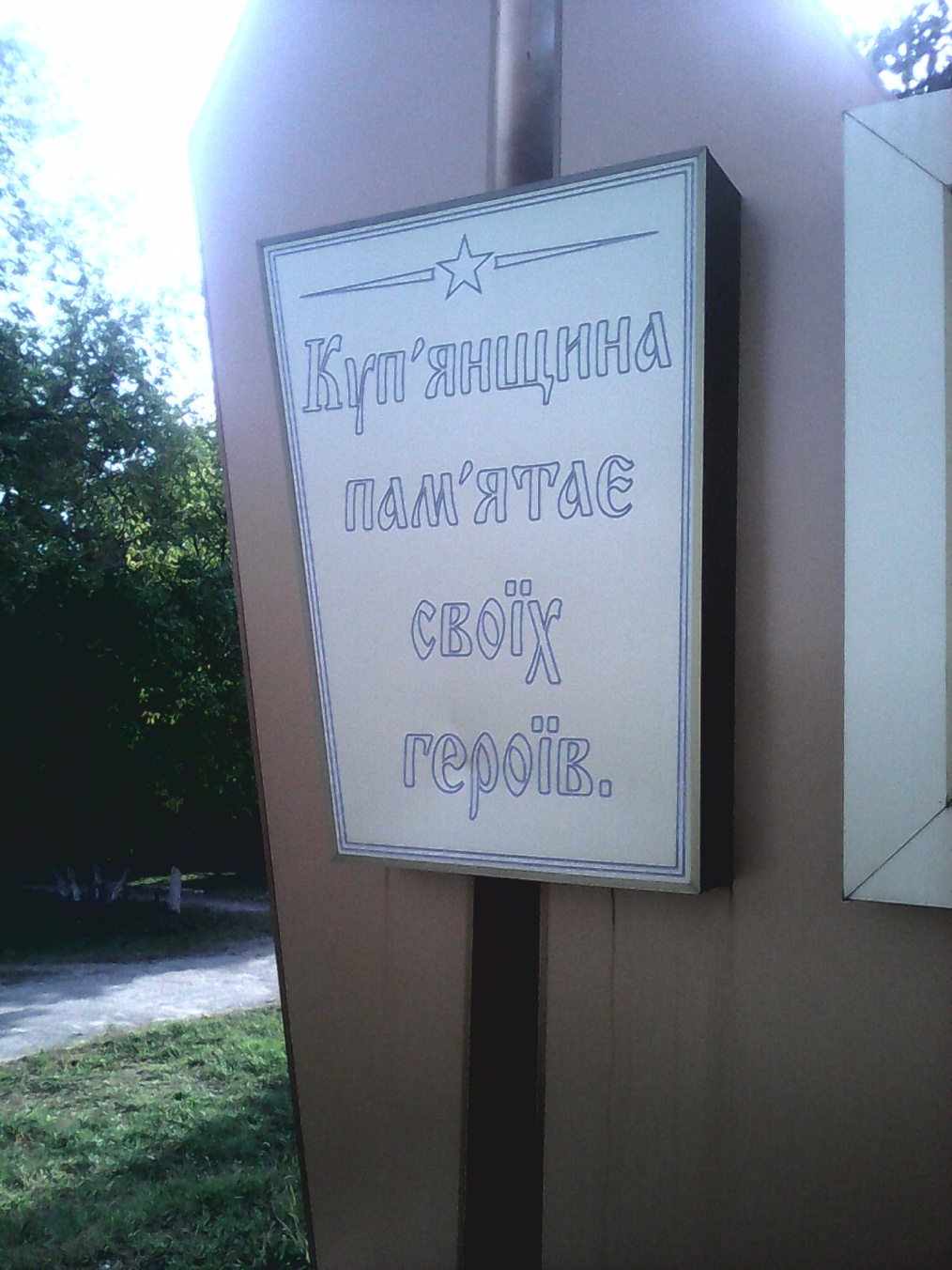 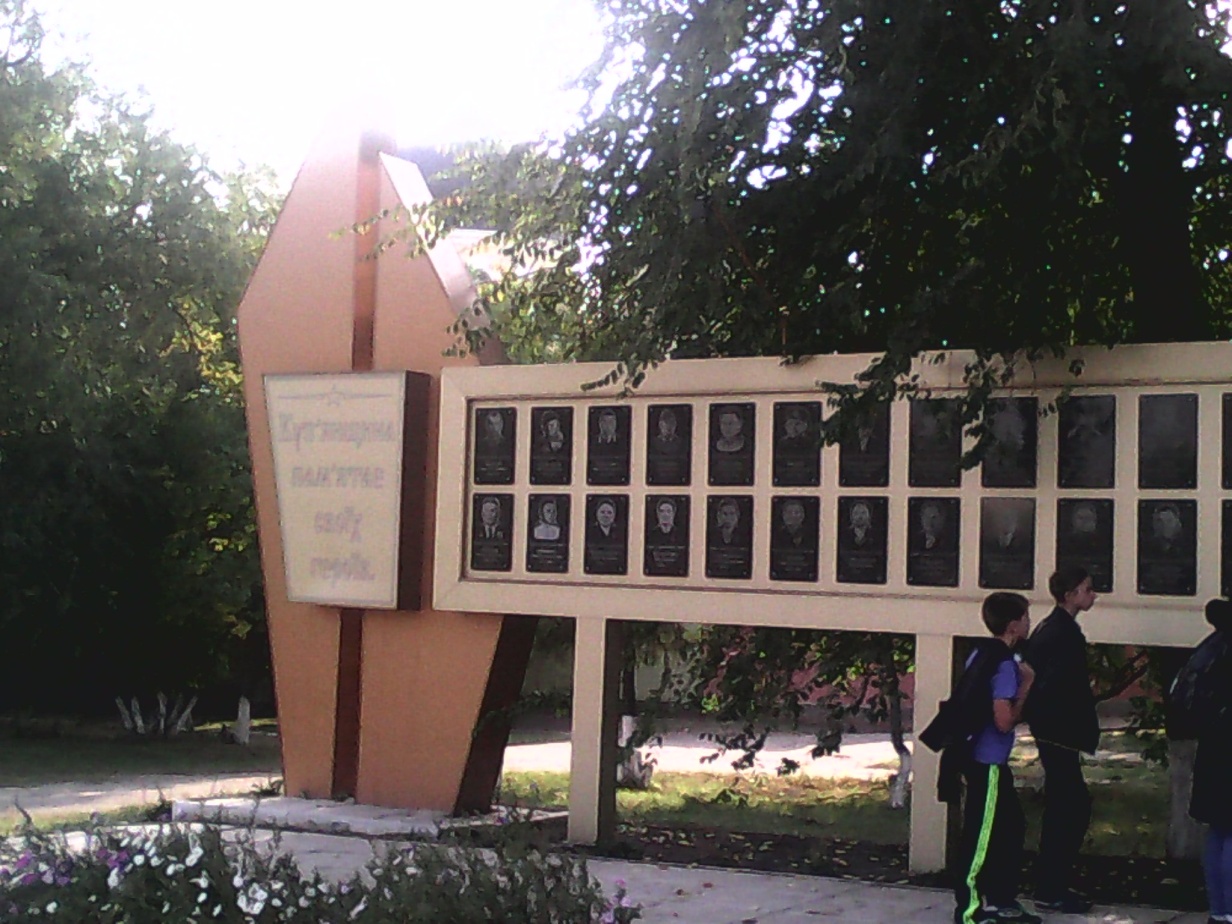 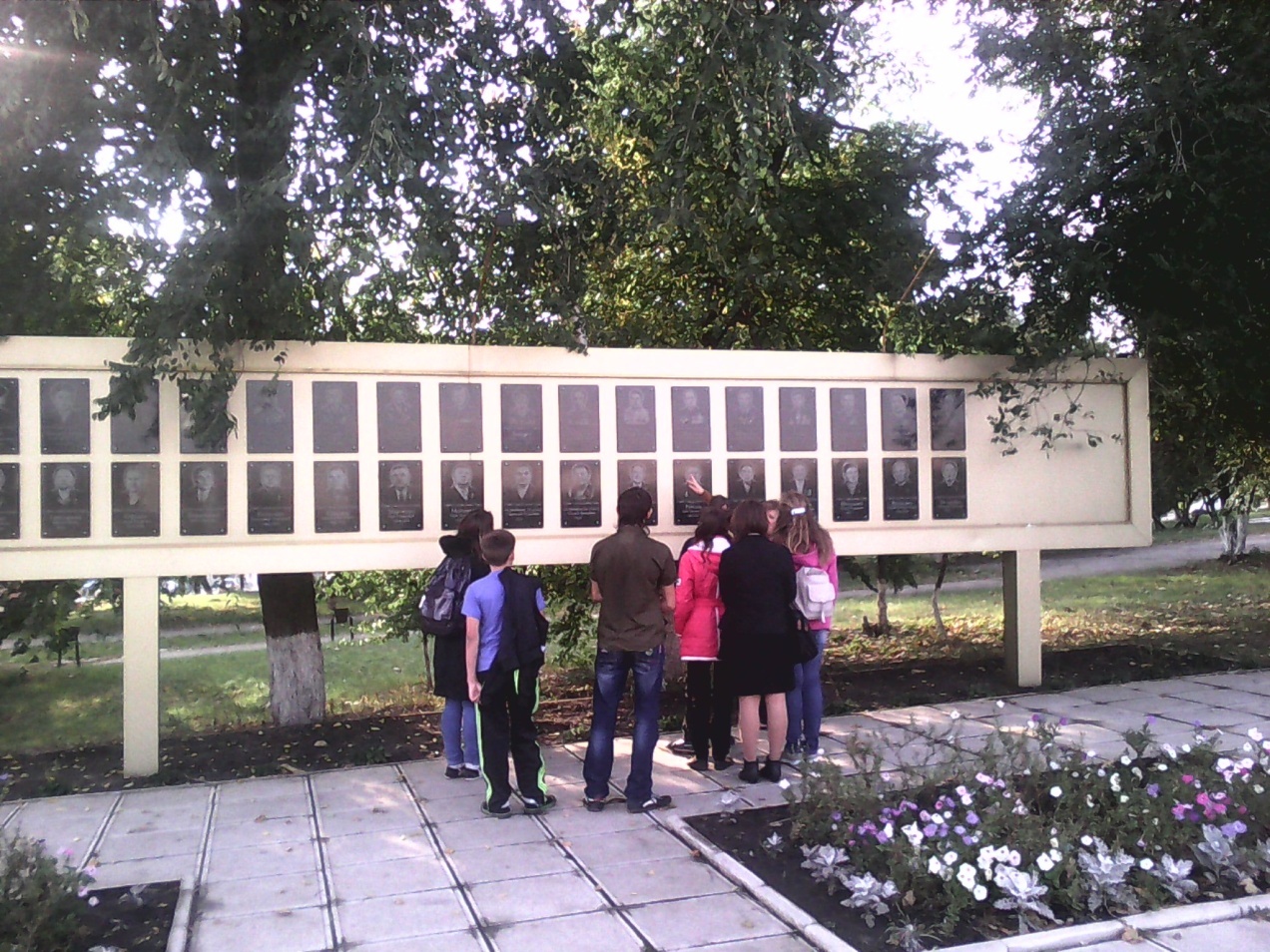 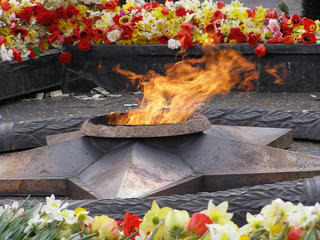 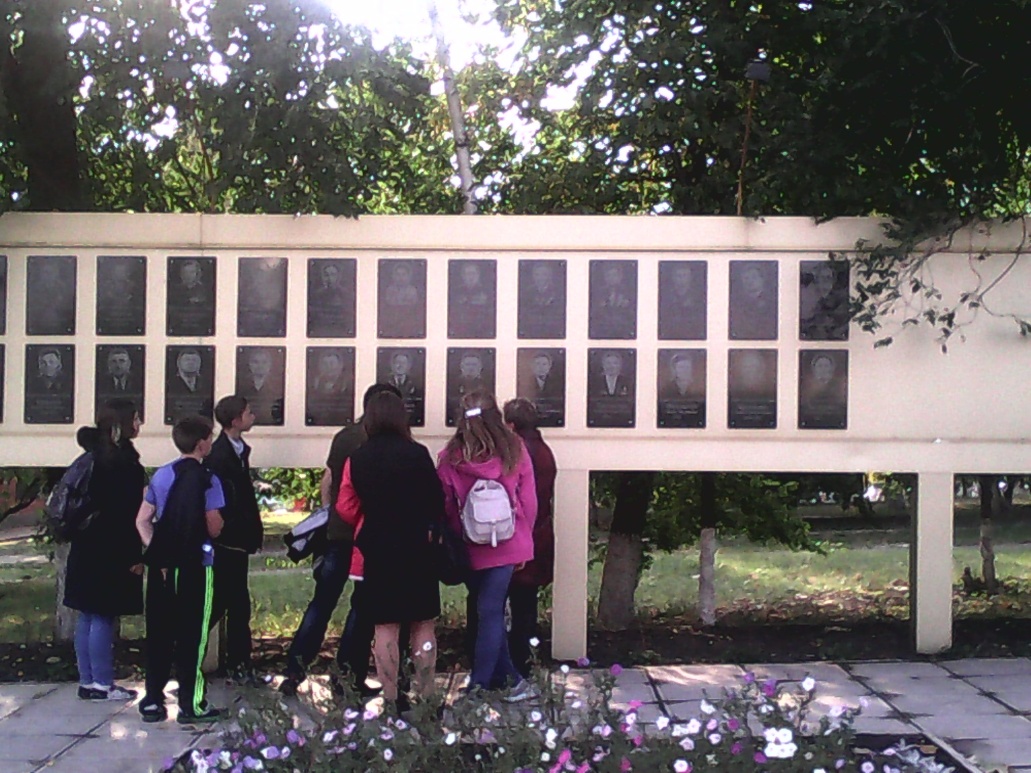 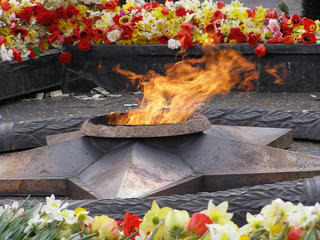 Дошка Героїв Радянського Союзу
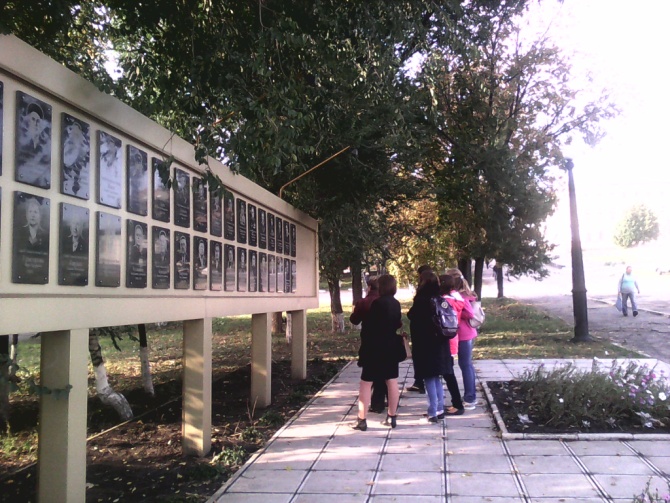 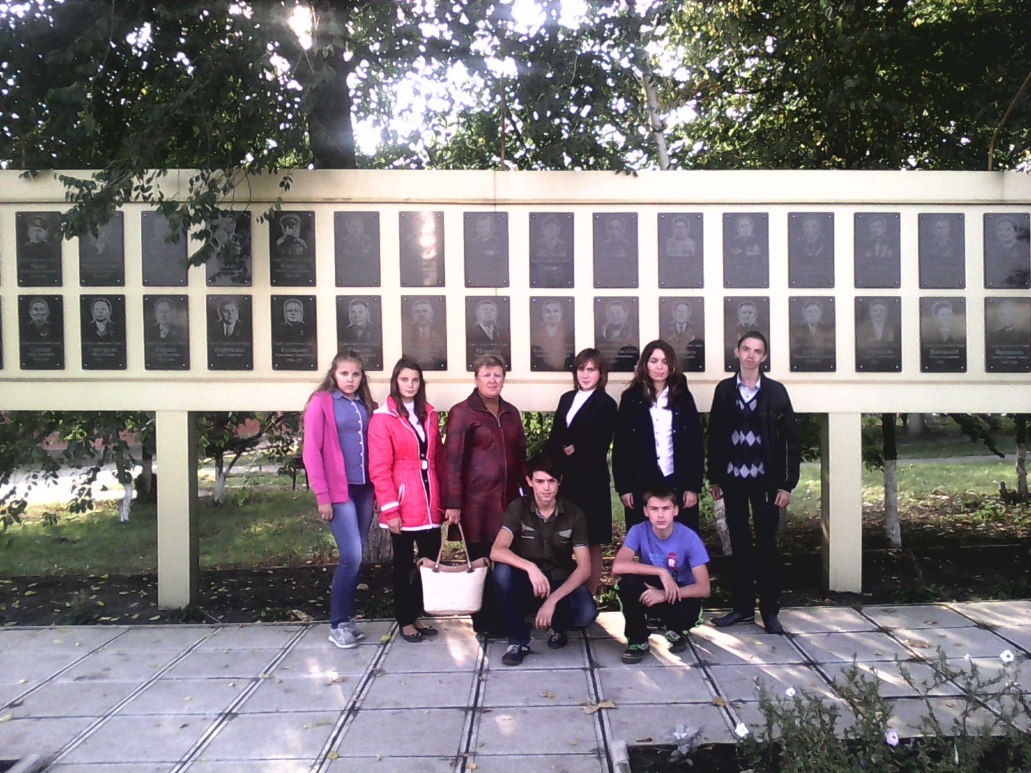 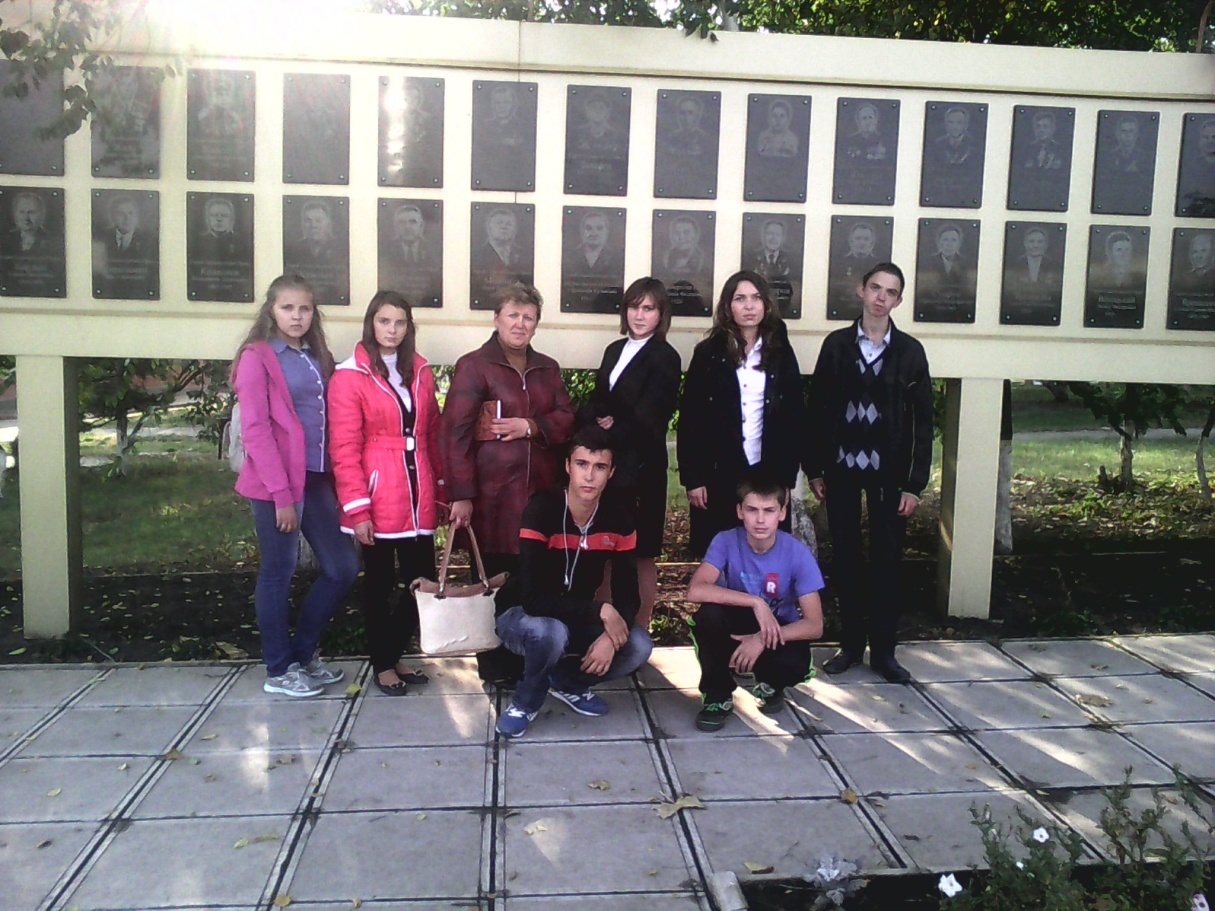 Пам’ятник  вічного  полум’я
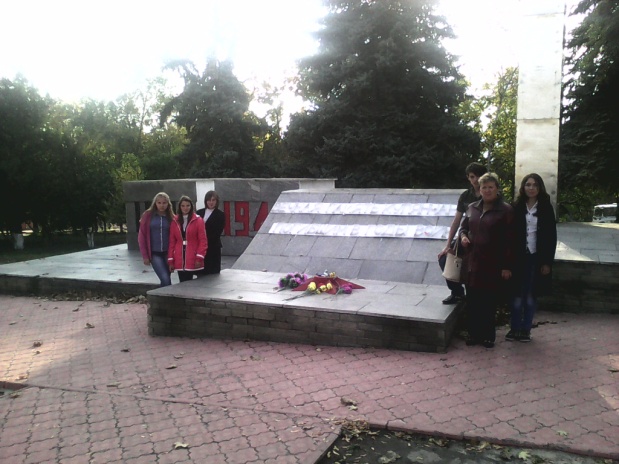 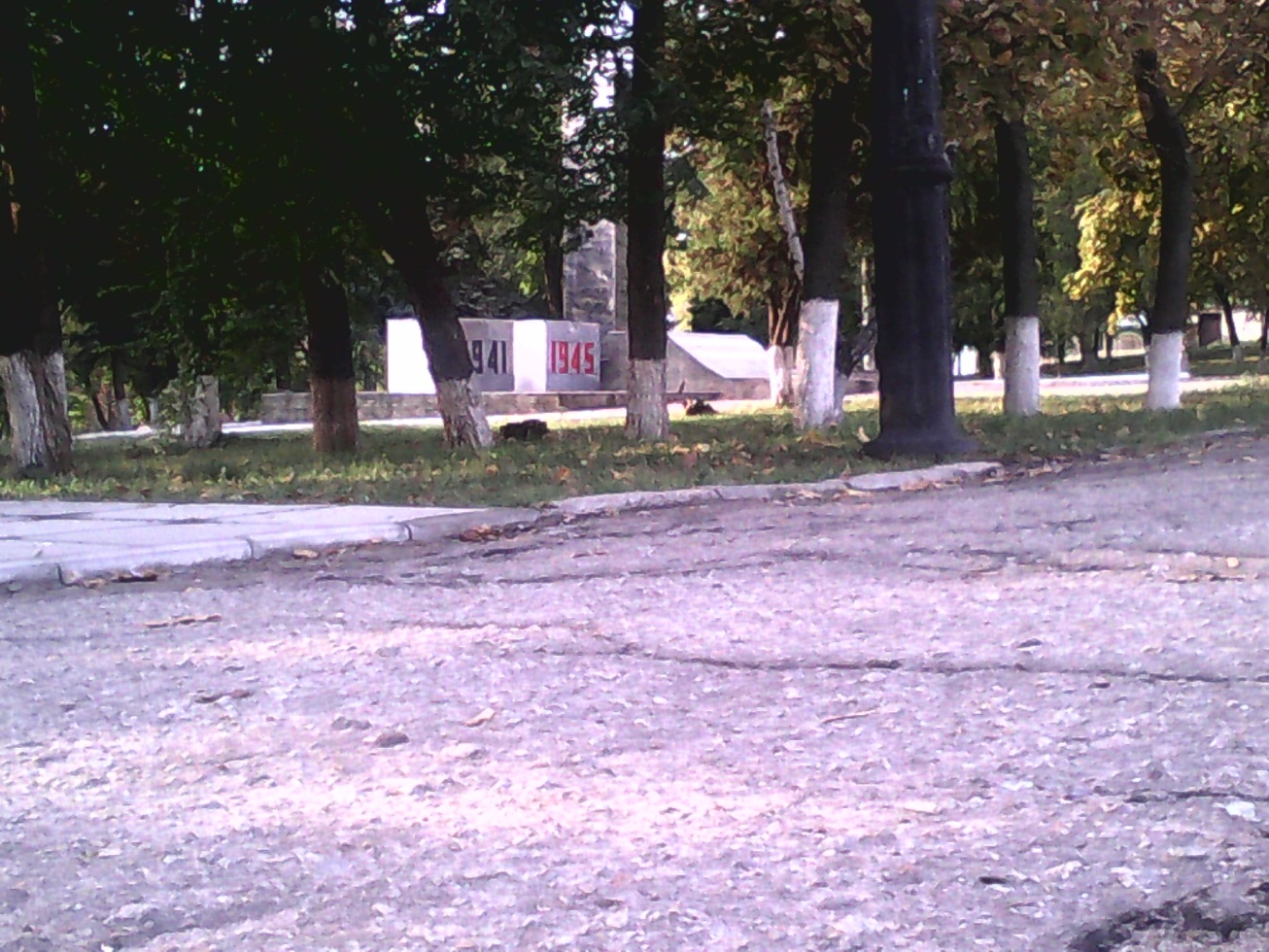 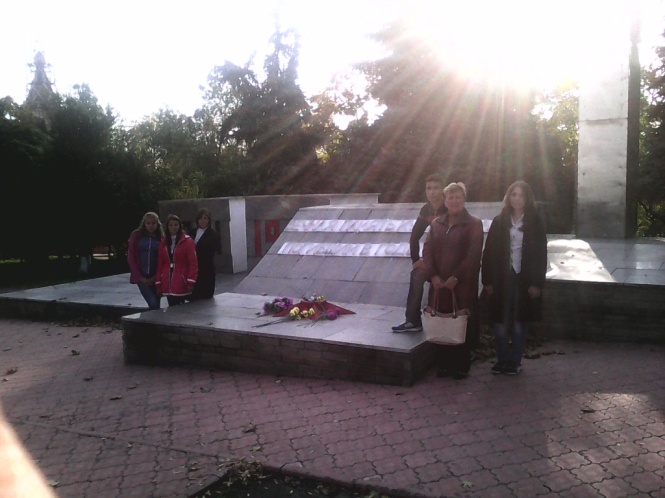 В екскурсії  приймали участь учні ЗОШ №12    8-10-го класів